PIP Update
June 13 2012
Agenda
Summary Update
Budget/RLS
Current Activities
Upcoming Activities/ Changes
Update Slides			
Booster 150KW PA			S. Kotz
Booster Lattice Measurements	Meghan  McAteer
Short Kickers				Salah Chaurize
Update
General Info
Latest Budget  Numbers 
No Change from last week 
Labor
Keep an eye on labor changes – impact to schedule!
RLS  Info
Elmie
Task Info 
RFQ 
Still more simulations – 
Some agreement on energy – efficiency still being discussed
Alignment work – then pump down and recheck of energy (without endplate)
High Power Testing of Ferrites – making progress – Testing Today
Cavity 7 Refurb -  Tuners were removed to make better connection?
Absorber work continuing – Drawings Complete – (see pic)
Linac Modulator Work -  Continental Electronics – approval to proceed
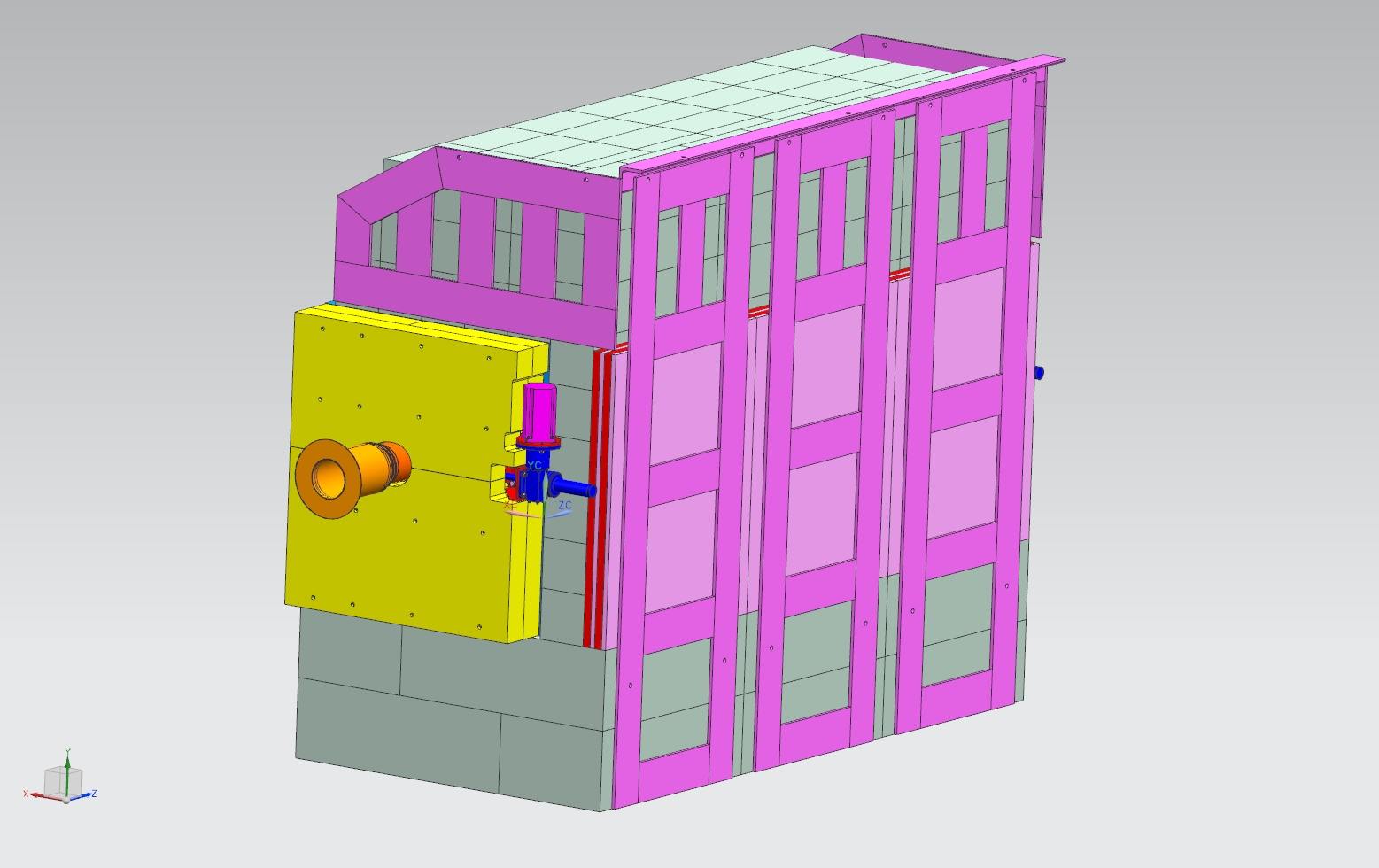 Booster Absorber – note the fine Italian pink marble
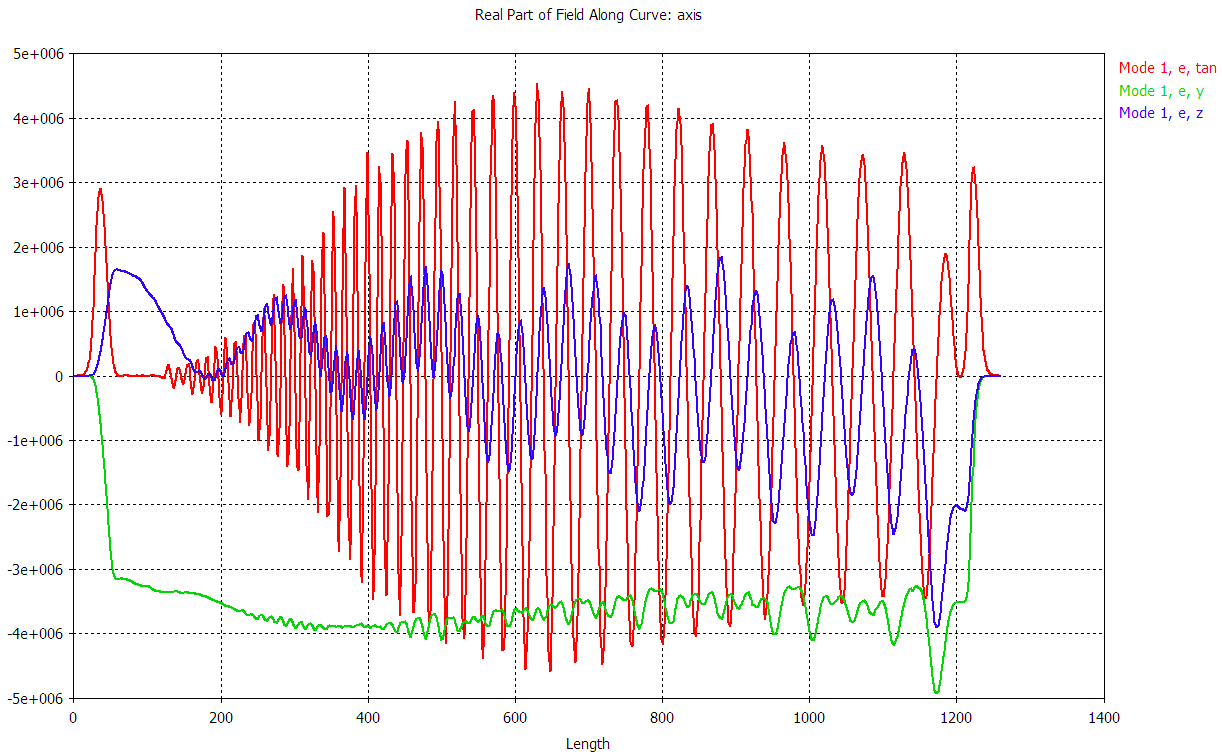 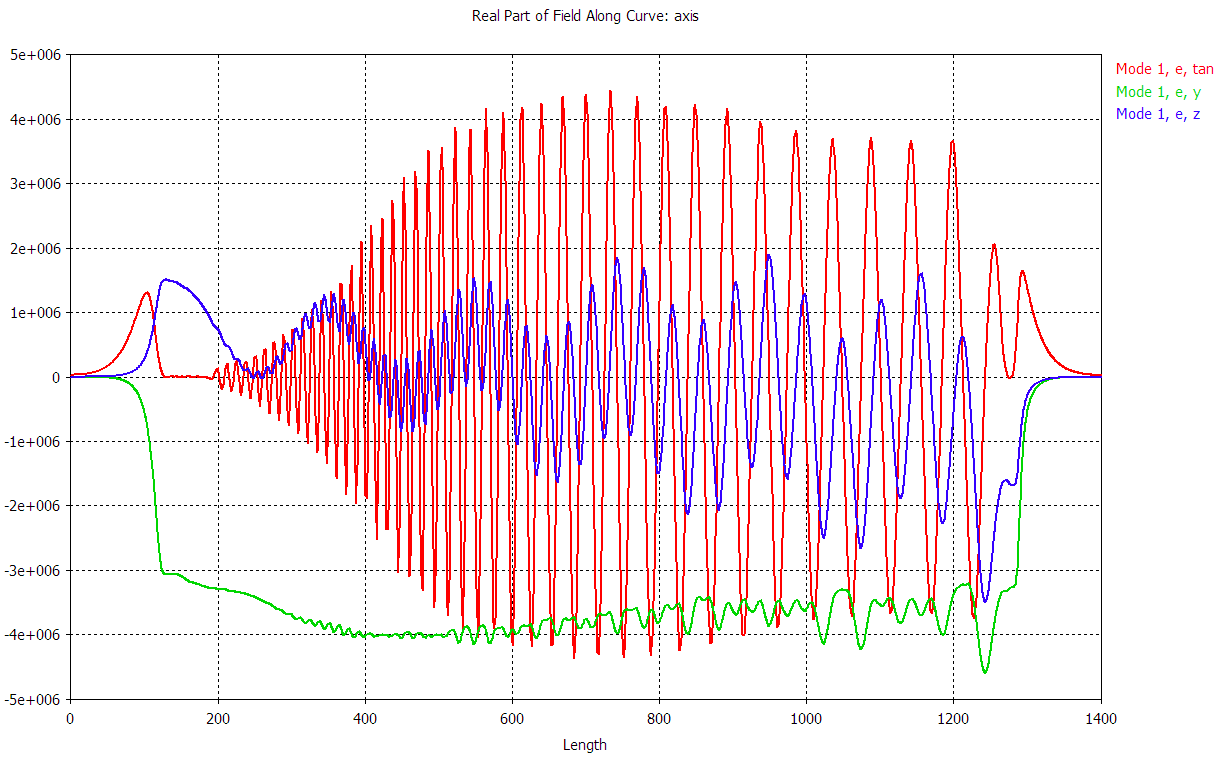 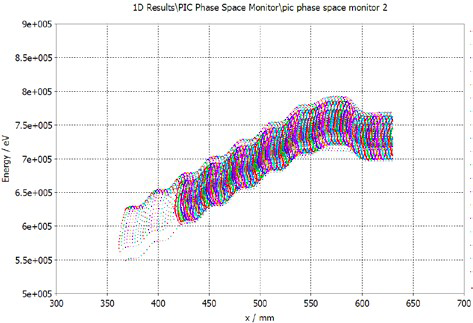 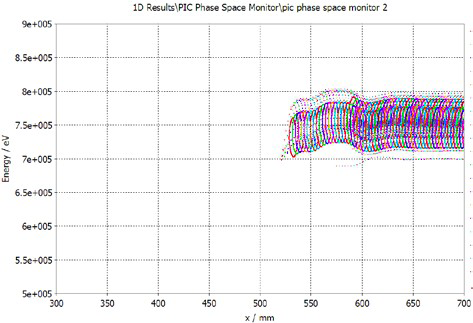 RFQ Energy Update – Simulation Slides
Booster 150 KW Power Amplifier
Status Update
6/12/2012

S. Kotz
As of June 12, 2012
2 Completed units for NoVA
7 Stations installed (East Side):
 1,2,4,5,6,7 and 8
1 Additional unit built & tested
Station 3 (Not Mounted Yet)
2 Units partially built 
1 repaired unit awaiting testing
1 unit awaiting Y567 Tube
Schedule
14 Additional PA’s Needed
10 Stations (West Booster Gallery)
4 Spares

P.O. Requests Submitted

40% of Material Received & Inventoried
All hardware 

Most of FNAL Machine Shop Items

Still waiting for some larger pieces
Cathode Resonator
Copper Shroud
Power Module Outer Shell
Budget
Budgeted:  $323,859
Year to Date Obligations: $41,774
Balance: $282,085 
(As of 12/31/2011)
First 12 Units Cost
Next 14 Units Costs
$207,700 Total
$14,835 / PA
(Increase of 4.4%)
$170,500 Total
$14,208 / PA
Timeline
Complete build & testing of first 12 PA’s
June 2012    (On Track)

Begin build of next 14 PA’s
July 2012

Build & test units (2 / Month)
Goal is January 2013

Install into Stations
When able
Booster Optics Correction:Progress and Plans
6/13/2012
M. McAteer
Outline
Beta beating correction results

Optics measurements with corrector packages turned off

Work to be done
Beta Beating Correction Results
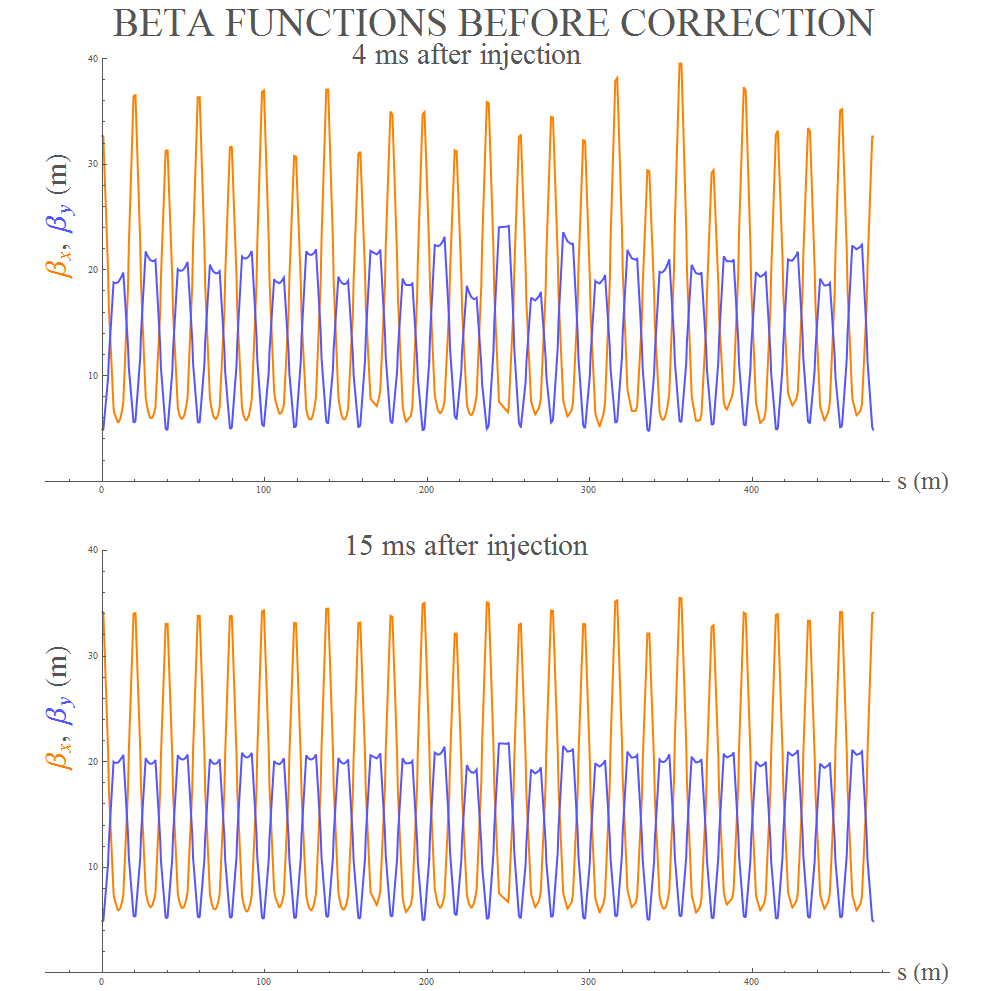 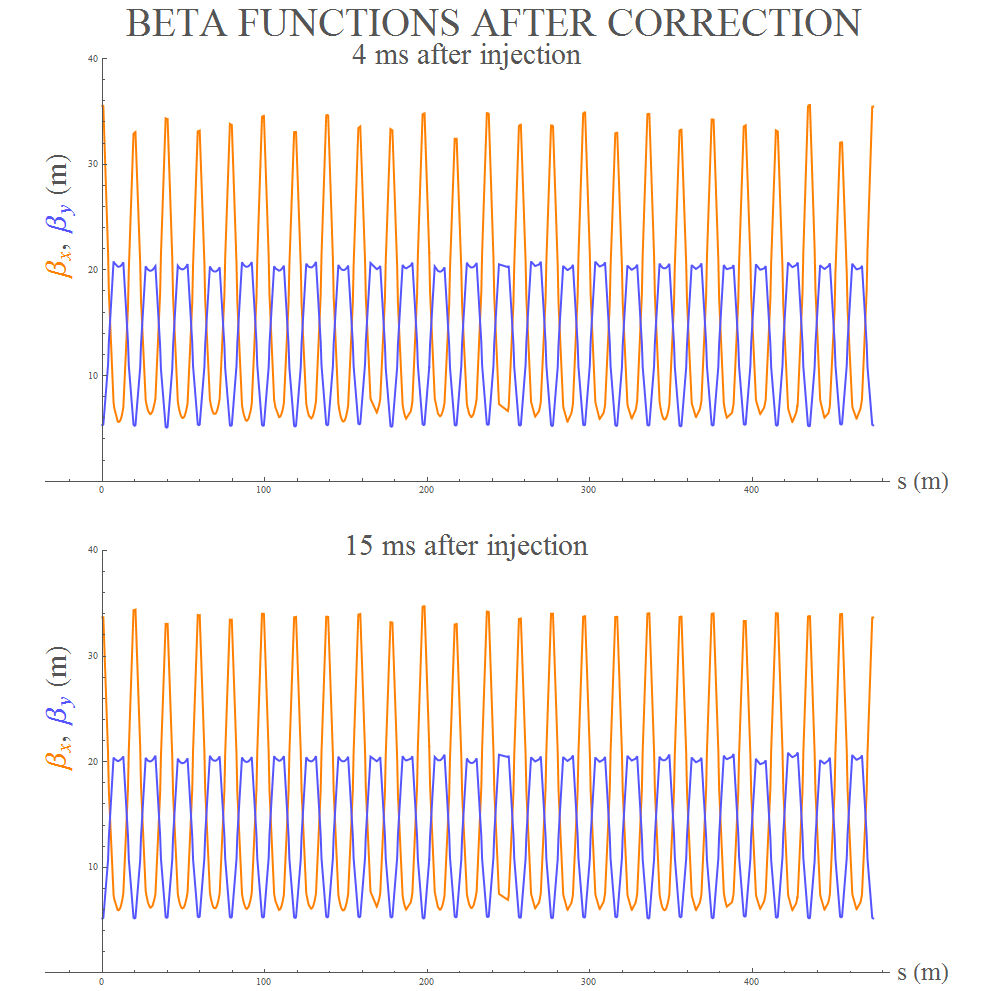 Optics measurements with corrector magnets turned off
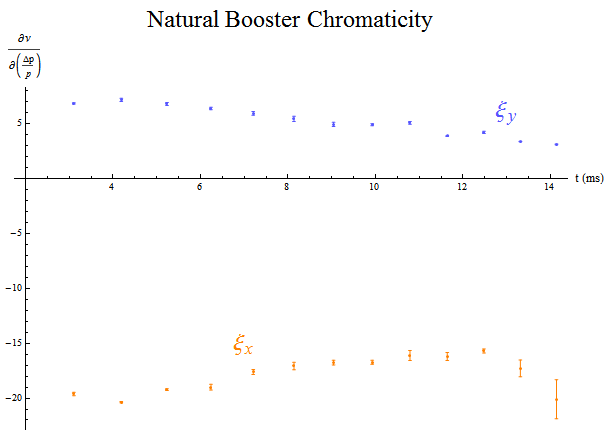 Dispersion, with and without corrector magnets
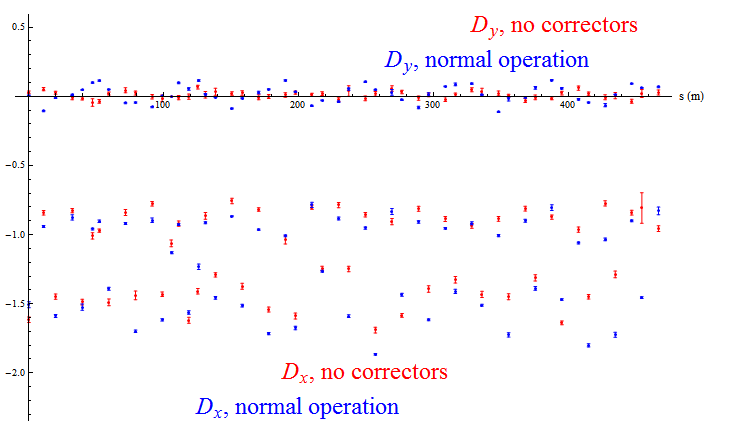 To Do Next:
Once magnet moves are completed and orbit is optimized, we will measure and correct optics again

Since we can significantly reduce beta and dispersion beating, it may be a good idea to do that before the next round of aperture scans

Source of apparent BPM scaling problem is still unknown; Manfred Wendt suggested a straightforward test of BPM response that we can do when beam is back
We could make better optics measurements right after injection and after transition if we added a few more breakpoints to the dipole ramps.
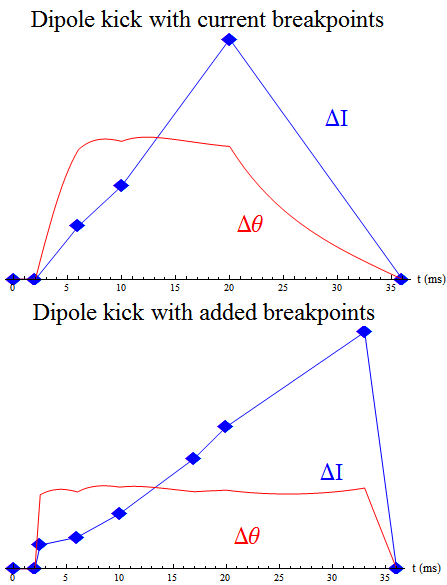